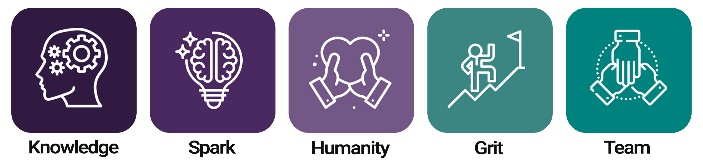 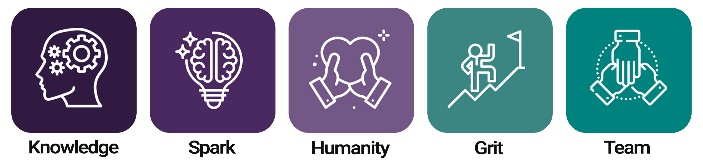 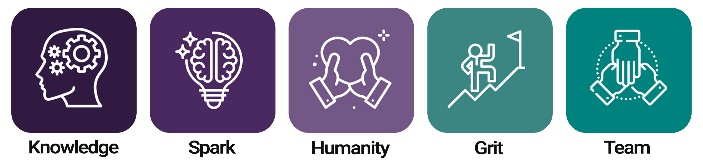 COMMUNICATOR 
AND COLLABORATOR
IMAGINATIVE 
AND CREATIVE
MOTIVATED
 AND RESILIENT
IMAGINATIVE AND CREATIVE
Pupils use a variety of  materials to create different design technology projects

Pupils look at existing design to create their own interpretations, styles and ideas

Pupils are encouraged to share their passion for their favourite design product/designer through their own style of work

Pupils learn about key designers from history with enthusiasm and allow this to influence their own choices
Pupils can work in a given style either individually, in a small group  or a large group

Pupils discuss in pairs and groups how different design ideas and technology make them feel

Pupils work with others when creating design technology projects

Pupils listen to and share how their own design technology projects and that of others can be improved

Pupils can reflect and evaluate the design technology process confidently and critically
Pupils learn new design technology techniques and skills with passion

Pupils learn to persevere when learning a new skill or style of working

Pupils are enthusiastic when working individually, or in a small or large group

Pupils are resilient when working through the iterative process of design technology
KNOWLEDGE
 SEEKER AND KEEPER
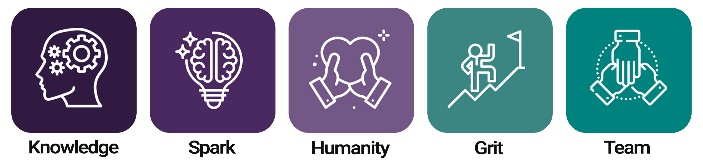 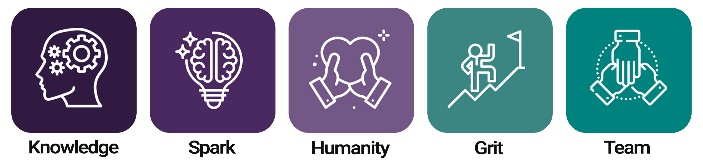 RESEPECTFUL 
AND CARING
Pupils ask questions while looking at a variety of design technology projects and ideas

Pupils understand how time and place influences design technology (through design history)

Pupils question why a designer used certain tools for a specific piece of work

Pupils are introduced to design technology vocabulary and key designers through their learning
Pupils begin to appreciate, and respect design technology choices and that people have preferences

Pupils can discuss and are respectful of different types of design

Pupils consider why different countries have different design styles and understand their history and cultures
Design Technology

Learner Profile
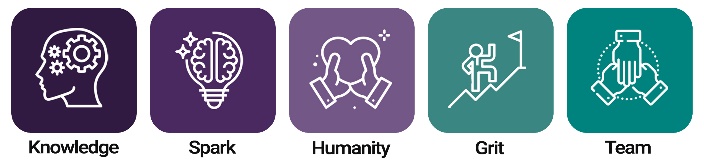 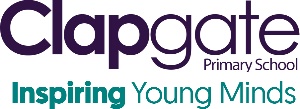